A fogyasztóvédelemről szóló 1997. évi CLV. törvény módosítása és hatása a Békéltető Testületi eljárásra
Görömbeiné dr. Balmaz Katalin
Megyei Békéltető Testület elnöke
Mi tette indokolttá a Fgy. tv. módosítását?
a békéltető testületek uniós jogi kereteit meghatározó, az alternatív vitarendezés hatékonyságának javítása érdekében a fogyasztói jogviták alternatív rendezéséről szóló 2013/11/EU irányelv került elfogadása, előírásait át kell ültetni a tagállamoknak legkésőbb 2015. július 9-ig nemzeti jogukba.
Mire terjed ki a vállalkozások tájékoztatási kötelezettsége?
a)  székhelyéről,
b)  panaszügyintézés helyéről, ha az nem egyezik meg a forgalmazás, illetve értékesítés helyével,
c) a panaszkezelésnek az adott tevékenység, kereskedelmi forma vagy módszer sajátosságaihoz igazodó módjáról,
[Speaker Notes: Ez az irányelv írja elő, a vállalkozások fogyasztókat érintő tájékoztatási kötelezettségének erősítését.]
Tájékoztatási kötelezettség
d) a panaszok közlése érdekében a vállalkozás vagy a vállalkozás ügyfélszolgálatának levelezési címéről és - ha a panaszokat ilyen módon is fogadja - elektronikus levelezési címéről, illetve internetes címéről, telefonszámáról.
Tájékoztatási kötelezettség
A tájékoztatásnak fogyasztói jogvita esetén ki kell terjednie a fogyasztó lakóhelye vagy tartózkodási helye szerint illetékes békéltető testületekhez való fordulás lehetőségére, valamint tartalmaznia kell a békéltető testület székhelyét, telefonos elérhetőségét, internetes elérhetőségét és levelezési címét.
Tájékoztatási kötelezettség
A békéltető testületekről történő tájékoztatási kötelezettséget világosan, érthetően és könnyen elérhető módon kell teljesíteni, internetes honlappal rendelkező vállalkozás esetén a honlapon, honlap hiányában az általános szerződési feltételekben, általános szerződési feltételek hiányában pedig külön formanyomtatványon.
 Üzlettel rendelkező vállalkozás esetén a fenti tájékoztatásokat jól láthatóan és olvashatóan kell megadni.
Mit nevezünk fogyasztói jogvitának:
A fogyasztó és a vállalkozás közötti adásvételi vagy szolgáltatási szerződés megkötésével és teljesítésével kapcsolatos vitás ügy, valamint a fogyasztó és a vállalkozás között külön megkötésre kerülő adásvételi vagy szolgáltatási szerződés hiányában a termék minőségével, biztonságosságával, a termékfelelősségi szabályok alkalmazásával, a szolgáltatás minőségével összefüggő vitás ügy,
Mi a békéltető testület
Tartós alapon létrejött, a fogyasztói jogviták alternatív vitarendezési eljárás keretében történő rendezésével foglalkozó szervezet, amelyet az e törvényben meghatározott szerv (személy) nyilvántartásba vett
Ki (mi) a fogyasztó a békéltető testületi eljárásban:
Az önálló foglalkozásán és gazdasági tevékenységi körén kívül eső célok érdekében eljáró
természetes személy, 
külön törvény szerinti civil szervezet,
 egyházi jogi személy, 
társasház,
 lakásszövetkezet,
 mikro-, kis- és középvállalkozás is, 
aki, illetve amely árut vesz, rendel, kap, használ, igénybe vesz vagy az áruval kapcsolatos kereskedelmi kommunikáció, ajánlat címzettje,
Mely esetekben lehet a békéltető testületekhez fordulni?
A békéltető testület hatáskörébe tartozik a fogyasztói jogvita bírósági eljáráson kívüli rendezése.
 A békéltető testület feladata, hogy megkísérelje a fogyasztói jogvita rendezése céljából egyezség létrehozását a felek között,
 ennek eredménytelensége esetén az ügyben döntést hoz 
a fogyasztói jogok egyszerű, gyors, hatékony és költségkímélő érvényesítésének biztosítása érdekében.
Milyen előnyei vannak a békéltető testületi eljárásnak?
az eljárás ingyenes, gyors, egyszerű.
 ha jól töltöttük ki a kérelmet és megvannak a bizonyítékok, negyvenöt-hatvan napon belül lezárul az ügy. 
a fogyasztói igényt független, pártatlan, hozzáértő emberek bírálják el, akik között mindig van egy jogvégzett személy. 
amennyiben mégsem sikerült megegyeznünk a kereskedővel, akkor még mindig fordulhatunk bírósághoz.
a békéltető testülettől  fogyasztóvédelmi tanács is kérhető, ha nem tudjuk, mitévők legyünk – ezt szintén díjmentesen kapjuk meg.
Ki kezdeményezhet békéltető testületi eljárást?
A békéltető testület eljárása a fogyasztó kérelmére indul. A kérelmet a békéltető testület elnökéhez kell írásban benyújtani. 
A fogyasztó meghatalmazás útján is eljárhat. Meghatalmazott lehet bármely természetes vagy jogi személy, illetve jogi személyiséggel nem rendelkező szervezet.
Mi a békéltető testületi eljárás megindításának feltétele?
A békéltető testület eljárása megindításának feltétele, hogy a fogyasztó az érintett vállalkozással közvetlenül megkísérelje a vitás ügy rendezését.
Melyik Békéltető Testület illetékes eljárni?
a fogyasztó lakóhelye vagy tartózkodási helye szerinti.
a fogyasztó belföldi lakóhelye és tartózkodási helye hiányában a fogyasztói jogvitával érintett vállalkozás vagy az annak képviseletére feljogosított szerv székhelye
az eljárásra - a fogyasztó erre irányuló kérelme alapján fogyasztó kérelmében megjelölt békéltető testület illetékes.
ha több fogyasztó közösen terjeszt elő kérelmet, bármelyik kérelmezőre illetékes testület valamennyi kérelmezőre nézve illetékes.
Mit kell tartalmaznia a kérelemnek?
a fogyasztó nevét, lakóhelyét vagy tartózkodási helyét,
a fogyasztói jogvitával érintett vállalkozás nevét, székhelyét vagy érintett telephelyét,
ha a fogyasztó a békéltető testület illetékességét a szerződés teljesítésének helyére kívánja alapítani a teljesítés helyére vonatkozó nyilatkozatát,
a fogyasztó álláspontjának rövid leírását, az azt alátámasztó tényeket és azok bizonyítékait,
a fogyasztó nyilatkozatát, hogy az érintett vállalkozással közvetlenül megkísérelte a vitás ügy rendezését,
Mit kell tartalmaznia a kérelemnek?  II.
a fogyasztó nyilatkozatát arra nézve, hogy az ügyben más békéltető testület eljárását nem kezdeményezte, közvetítői eljárás nem indult, keresetlevél beadására, illetve fizetési meghagyás kibocsátása iránti kérelem előterjesztésére nem került sor 
a testület döntésére irányuló indítványt.
a fogyasztó aláírását
Módosítható-e a kérelem?
A kérelem, az eljárás során szabadon módosítható vagy kiegészíthető, kivéve, ha az eljáró tanács ennek lehetőségét az ezzel okozott késedelemre tekintettel kizárja, vagy a vállalkozás az eseti alávetésre hivatkozva a kérelem módosítása, illetőleg kiegészítése ellen tiltakozik.
Kérelem nyomtatvány
http://szabkam.hu/hu/bekeltet-testulet/cikkek/letoltheto-dokumentumok-bekelteto-testuleti-eljarashoz-53606
Mit kell mellékelni a kérelemhez?
A kérelemhez csatolni kell azt az okiratot, illetve annak másolatát (kivonatát), amelynek tartalmára a fogyasztó bizonyítékként hivatkozik, így különösen a vállalkozás írásbeli nyilatkozatát a panasz elutasításáról, ennek hiányában a fogyasztó rendelkezésére álló egyéb írásos bizonyítékot az előírt egyeztetés megkísérléséről.
Ha a fogyasztó meghatalmazott útján jár el, a kérelemhez csatolni kell a magánokiratba foglalt meghatalmazást.
Mit jelent a testület döntésére irányuló indítvány?
A kérelemben nem elégséges a fogyasztói panasz (jogvita) kivizsgálását indítványozni.
 A testület döntésére irányuló indítvány annak a fogyasztói igénynek a pontos megjelölése, amelynek teljesítését igényli a vállalkozástól.
 Ez lehet például az ügyben a termék kijavítására, cseréjére vagy pontosan meghatározott mértékű árleszállításra, kártérítésre stb. kötelezés.
Hogyan jár el a békéltető testület?
A békéltető testület általában háromtagú tanácsban jár el. 
Az eljáró tanács egyik tagját az eljárást megindító fogyasztó, egy másik tagját pedig az eljárással érintett vállalkozás jelöli ki a testületi tagok listájáról. 
Az eljáró tanács elnökét, továbbá, ha a felek bármelyike a megadott határidőn belül nem él a jelölés lehetőségével,  a testület elnöke jelöli ki. 
Ha az eljáró tanács tagjait a testület elnöke jelöli ki akkor figyelemmel kell lenni arra, hogy legalább egy tag a civil szervezetek, egy másik tag pedig a kamara által kijelölt testületi tagok közül kerüljön ki, biztosítva független és pártatlan testületi tag kijelölését.
Mikor jár el a testület „egyes tanácsban”?
Ha a testület elnöke szerint a fogyasztói jogvita egyszerű megítélésű, az eljárás lefolytatására egyedül eljáró testületi tagot jelöl ki. 

Ha azonban mindkét fél ‑ az általa jelölhető testületi tag megjelölésével ‑ azt kéri, a békéltető testület ebben az esetben is háromtagú tanácsban jár el.

Egyedül eljáró testületi tagként csak az jelölhető ki, aki jogi végzettséggel rendelkezik
Mi a meghallgatás?
A fogyasztó és bepanaszolt vállalkozás közös jelenlétében az eljáró tanács ekkor dönti el az ügyet.
a testület elnöke a meghallgatás kitűzött időpontjáról a feleket a kérelem másolatának és az testületi tagok  listájának egyidejű megküldésével kellő időben előzetesen értesíti, azzal a felhívással, hogy az eljáró tanács általuk jelölhető tagjára vonatkozó javaslatukat legkésőbb az értesítés részükre történt kézbesítésétől számított nyolc napon belül tegyék meg, ellenkező esetben a kijelölésről a békéltető testület elnöke hivatalból gondoskodik.
 Az elnök a körülmények mérlegelése alapján kezdeményezheti az eljárás írásbeli lefolytatását, a meghallgatás mellőzéséhez azonban mindkét fél hozzájárulását be kell szereznie.
Mi a célja meghallgatásnak?
Az eljárás során a tanács elnöke egyezséget kísérel meg létrehozni a felek között. Ha az egyezség megfelel a jogszabályoknak, a tanács azt határozattal jóváhagyja, ellenkező esetben, illetve egyezség hiányában az eljárást folytatja. 
Az eljárás során a tanács köteles a feleket egyenlő elbánásban részesíteni. Köteles lehetőséget adni a felek számára álláspontjuk előadására, illetve beadványaik előterjesztésére. A tanács elnöke szükség esetén a fogyasztót jogairól és kötelezettségeiről tájékoztatja. 
A kérelem, illetve a válaszirat az eljárás során szabadon módosítható vagy kiegészíthető, kivéve, ha az eljáró tanács ennek lehetőségét az ezzel okozott késedelemre tekintettel kizárja, vagy a vállalkozás az alávetésre hivatkozva a kérelem módosítása, illetőleg kiegészítése ellen tiltakozik.
Milyen teendői vannak a vállalkozásnak?
Mit jelent az együttműködési kötelezettség ?
A vállalkozást a békéltető testületi eljárásban együttműködési kötelezettség terheli.
 Ennek keretében köteles a  8 napon belül írásban válasziratot küldeni a békéltető testület számára 
 meghallgatáson egyezség létrehozatalára feljogosított személy részvételét biztosítani. 
Amennyiben a vállalkozás székhelye vagy telephelye nem a területileg illetékes békéltető testületet szerinti megyébe van bejegyezve:
a vállalkozás együttműködési kötelezettsége a fogyasztó igényének megfelelő írásbeli egyezségkötés lehetőségének felajánlására terjed ki.
Mi a válaszirat?
A vállalkozás nyilatkozata 
a fogyasztó igényének jogosságáról
az ügy  körülményeiről,
a tanács döntésének kötelezésként történő elfogadásáról (a továbbiakban: eseti alávetés)
Nyilatkozatban meg kell jelölni az állításait alátámasztó tényeket és azok bizonyítékait, valamint 
Csatolni kell az azokat az okiratokat (ezek másolatát), amelyek tartalmára hivatkozik 
a válaszirat az eljárás során szabadon módosítható vagy kiegészíthető, kivéve, ha az eljáró tanács ennek lehetőségét az ezzel okozott késedelemre tekintettel kizárja,
Milyen szankcióval jár az együttműködési kötelezettség megsértése?
A békéltető testület az együttműködési kötelezettséget megsértő vállalkozásokról értesíti a székhelye szerint illetékes fogyasztóvédelmi hatóságot. 
A fogyasztóvédelmi hatóság már minden esetben bírságot szab ki azon cégekkel szemben, amelyek az együttműködési kötelezettségeiket megszegik, nincsen lehetőség már a bírságtól való eltekintésre.
Mekkora a bírság összege?
Kis- és középvállalkozások esetén a bírság 15 ezer forinttól 500 ezer forintig terjedhet
a számviteli törvény hatálya alá tartozó, 100 millió forintot meghaladó éves nettó árbevétellel rendelkező, nem kis- és középvállalkozás esetén a bírság összege 15 ezer forinttól, a vállalkozás éves nettó árbevételének 5%-áig, de legfeljebb 500 millió forintig terjedhet.
Milyen eredményre vezethet a békéltető testületi eljárás?
Ha az eljárás során a felek között létrejött egyezség megfelel a jogszabályoknak, azt a tanács határozattal jóváhagyja.
 Az egyezségben meg kell jelölni a teljesítési határidőt is. 
Ha a vállalkozás a határozattal jóváhagyott egyezséget a teljesítési határidőn belül nem hajtja végre, a fogyasztó kérheti a bíróságtól a tanács határozatának végrehajtási záradékkal történő ellátását, a békéltető testület elnökének egyidejű értesítése mellett.
A bíróság megtagadja a határozat végrehajtásának elrendelését, ha a  alapján a békéltető testületnek nem volt hatásköre az eljárásra.
 A fogyasztó a határozattal jóváhagyott egyezségbe foglaltak követésének elmaradásáról köteles értesíteni a békéltető testületet.
Mikor hozható kötelezést tartalmazó határozat ?
Egyezség hiányában, ha a kérelem megalapozott, és a vállalkozás – alávetési nyilatkozatot tett, a vagyis a békéltető testület döntését magára nézve kötelezőként elismerte
Általános alávetés
 a békéltető testületnél vagy a kamaránál  
illetve kereskedelmi kommunikációjában
Eseti alávetés:
az eljárás kezdetekor  vagy legkésőbb a döntés meghozataláig nyilatkozatában,
A kötelezést tartalmazó határozatnak, ki kell terjednie a kérelemben előterjesztett valamennyi indítványra és a döntés alapjául szolgáló indokokra. 
Ha a vállalkozás a kötelezést tartalmazó határozatot a teljesítési határidőn belül nem hajtja végre, a fogyasztó kérheti a bíróságtól a tanács határozatának végrehajtási záradékkal történő ellátását, a békéltető testület elnökének egyidejű értesítése mellett
A kötelezést tartalmazó határozatban rendelkezni kell az eljárás költségének összegéről és annak viseléséről.
Mi tekintendő az eljárás költségének?
mindaz a költség, ami a felek oldalán a békéltető testület eljárása igénybevételével összefüggésben - a célszerű és jóhiszemű eljárás követelményére figyelemmel - igazoltan felmerült (előzetes tudakozódás, egyeztetés és levelezés költsége, a felek személyes megjelenésével összefüggő útiköltség és keresetkiesés stb.).
 A jogi képviselettel összefüggésben felmerülő költség nem tekinthető az eljárás költségének.
 Az eljárás költségét az a fél viseli, akinek terhére a tanács az ügyet eldöntötte.
Mikor tesz ajánlást az eljáró tanács?
ha a kérelem megalapozott, azonban a vállalkozás az eljárás kezdetekor úgy nyilatkozott, hogy a tanács döntését kötelezésként nem ismeri el, illetve ha a tanács döntésének elismeréséről egyáltalán nem nyilatkozott.
az ajánlásnak ki kell terjednie a kérelemben előterjesztett valamennyi indítványra és a döntés alapjául szolgáló indokokra.
Mi történik, ha a vállalkozás nem teljesíti az ajánlást?
ha a vállalkozás a tanács ajánlásának nem tesz eleget, a békéltető testület - a fogyasztó nevének megjelölése nélkül - a jogvita tartalmának rövid leírását és az eljárás eredményét - legkorábban az ajánlásnak a vállalkozás részére történt kézbesítésétől számított hatvan nap elteltével - nyilvánosságra hozza.
Hogyan értesülnek a felek a tanács döntéséről?
a tanács az ügyben szótöbbséggel határoz, döntését annak meghozatala napján hirdeti ki. 
A kihirdetett döntés írásba foglalt egy-egy példányát legkésőbb harminc napon belül meg kell küldeni a feleknek
Minden esetben igaza van a fogyasztónak?
A tanács a fogyasztó kérelmének elutasításáról dönt, ha a meghallgatást követően a kérelmet megalapozatlannak találja.
Mikor szünteti meg az elnök az eljárást meghallgatás kitűzése nélkül ?
ha tudomására jut, hogy
a felek között ugyanabból a ténybeli alapból származó ugyanazon jog iránt
békéltető testület előtt eljárást indítottak,
közvetítői eljárást indítottak,
 per van folyamatban vagy annak tárgyában már jogerős ítéletet hoztak,
 a felek között ugyanabból a ténybeli alapból származó ugyanazon jog iránti ügyben fizetési meghagyás kibocsátására került sor,
a jogvita komolytalan vagy zaklató jellegű,
a kérelemből megállapítható, hogy az ügy nem minősül fogyasztói jogvitának, illetve ha a békéltető testület egyéb okból nem rendelkezik hatáskörrel a vita elbírálására vagy
a fogyasztó a hiánypótlási felhívást - az erre nyitva álló határidőben - nem teljesítette.
Az elnök a kérelem meghallgatás kitűzése nélküli elutasítása esetén ennek tényéről, valamint indokáról a feleket a kérelem kézhezvételétől számított huszonegy napon belül értesíti.
Mikor szünteti meg a tanács az eljárást?
a fogyasztó a kérelmét visszavonja,
 a felek az eljárás megszüntetésében megállapodnak,
 az eljárás folytatása lehetetlen,
az eljárás folytatására a tanács megítélése szerint bármely okból - ideértve azt az esetet is, ha a kérelem megalapozatlansága meghallgatás tartása nélkül megállapítható - nincs szükség.
Lehet-e fellebbezni a tanács határozata ellen?
A tanács kötelezést tartalmazó határozata, illetve ajánlása ellen fellebbezésnek nincs helye, annak hatályon kívül helyezése azonban kérhető a bíróságtól.
Milyen esetben lehet a bíróságtól a békéltető testület döntésének hatályon kívül helyezését kérni?
A fél a kötelezést tartalmazó határozat, illetve az ajánlás részére történt kézbesítésétől számított tizenöt napon belül keresettel annak hatályon kívül helyezését kérheti a békéltető testület székhelye szerint illetékes törvényszéken, ha
a tanács összetétele vagy eljárása nem felelt meg e törvény rendelkezéseinek,
békéltető testületnek nem volt hatásköre az eljárásra, 
a kérelem meghallgatás nélküli elutasításának lett volna helye, mert a felek között ugyanabból a ténybeli alapból származó ugyanazon jog iránt korábban más békéltető testület előtt eljárást indítottak, közvetítői eljárást indítottak, per van folyamatban vagy annak tárgyában már jogerős ítéletet hoztak.
Mikor kérheti a vállalkozás az ajánlás hatályon kívül helyezését?
az ajánlás részére történt kézbesítésétől számított tizenöt napon belül ‑ akkor is kérheti a békéltető testület székhelye szerint illetékes törvényszéktől , ha az ajánlás tartalma nem felel meg a jogszabályoknak.
A pert a békéltető testülettel szemben kell megindítani. A bíróság ítélete kizárólag a kötelezést tartalmazó határozat, illetve az ajánlás hatályon kívül helyezésére vonatkozhat.
A bíróság a tanács kötelezést tartalmazó határozatának végrehajtását a fél kérelmére felfüggesztheti.
Az új szabályozás milyen feladatokat állapít meg a Bt.-k számára?
A békéltető testület köteles a tagjai számára rendszeresen képzést szervezni.
A békéltető testületek együttműködnek a fogyasztói jogviták alternatív rendezésére irányuló eljárások joggyakorlatának fejlesztése, a döntések egyöntetűsége, a szakmaiság javítása, valamint a legjobb gyakorlatok átvétele érdekében.
Van-e kizárólag illetékesség?
Online adásvételi vagy online szolgáltatási szerződéssel összefüggő határon átnyúló fogyasztói jogvita esetén az eljárásra kizárólag a fővárosi békéltető testület illetékes.
Van-e beszámolási kötelezettsége a Bt-nek?
A békéltető testület tevékenységéről évente összefoglaló tájékoztatót készít, 
a beérkezett kérelmek számát és ügytípus szerinti megoszlását,
a fogyasztók és a vállalkozások között gyakran vitákat eredményező, rendszeresen előforduló vagy jelentős problémákat, 
 azon békéltető testületi eljárások számára vonatkozó adatokat, amelyekben a kérelem meghallgatás kitűzése nélküli elutasítására került sor, továbbá az elutasítás hátterében álló indokokat és ezek százalékos arányát,
 az adott évben meghozott döntési típusoknak a teljes ügyszámhoz viszonyított arányát, a fogyasztó igényének megalapozottsága, megalapozatlansága szerinti bontásban, külön kitérve az eljárást megszüntető döntésekre és ez utóbbiak okaira,
azon eljárások arányát, amelyek esetében a felek az eljárás eredményének megfelelően jártak el,
 a fogyasztói jogviták lezárásához szükséges átlagos időtartamot,
a meghozatalra került ajánlások, kötelezést tartalmazó határozatok, egyezséget jóváhagyó határozatok vállalkozás általi teljesítésére vonatkozó adatokat,
 tájékoztatást a békéltető testület tagjai számára rendszeresen nyújtott képzésekről,
a békéltető testület értékelését az általa lefolytatott eljárások eredményességéről és teljesítménye javításának lehetséges módjairól.
Mit lesz található a BT. által működtetett honlapon?
békéltető testület naprakész, az eljárására vonatkozó és könnyen hozzáférhető információkkal ellátott internetes honlapot működtet, 
azt a lehetőséget, hogy a fogyasztó online úton is benyújthassa kérelmét és annak mellékleteit bármely Bt-hez.
Milyen információkat kell közzétenni?
a békéltető testület elérhetőségeit, így különösen székhelyét, postacímét, e-mail címét, telefonszámát, valamint faxszámát,
annak tényét, hogy a békéltető testületet az Európai Bizottság jegyzékében nyilvántartásba vették-e,
a békéltető testület hatáskörére vonatkozó információkat
a békéltető testületi tagok függetlenségére  és pártatlanságára vonatkozó törvényes követelményeket,
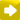 c) a békéltető testületi tagok nevét, az őket jelölő fogyasztói érdekek képviseletét ellátó egyesület vagy gazdasági kamara megnevezését, valamint megbízatásuk időtartamát, felsőfokú végzettségük oklevél szerinti megnevezését, szakterületüket,
                                                                                                                          d) a békéltető testületi tagok függetlenségére és pártatlanságára vonatkozó törvényes követelményeket,
a békéltető testületi tagok nevét, az őket jelölő fogyasztói érdekek képviseletét ellátó egyesület vagy gazdasági kamara megnevezését, valamint megbízatásuk időtartamát, felsőfokú végzettségük oklevél szerinti megnevezését, szakterületüket,
a békéltető testületi eljárást kizárólag fogyasztónak minősülő személy kezdeményezheti a békéltető testület hatáskörébe tartozó ügyekben akkor, ha már előzetesen megkísérelte a fogyasztói jogvita rendezését és a vita megkísérlésének tényére vonatkozóan bizonyítékkal rendelkezik,
  tájékoztatást,  hogy a békéltető testület eljárása jogszabályon alapul,
tájékoztatást, hogy a fogyasztó bármikor visszavonhatja kérelmét,
a fogyasztói jogvitával érintett felek költségviselésére vonatkozó tájékoztatást,
a békéltető testületi eljárás átlagos időtartamát,
a békéltető testületi eljárás során meghozatalra kerülő lehetséges döntésekre, azok joghatására és kikényszeríthetőségére, valamint ennek módjára vonatkozó tájékoztatást,
a békéltető testület tevékenységére vonatkozó éves beszámolót.
KÖSZÖNÖM A FIGYELMET